The Role of phospholipase-C β1 in intracellular calcium release in smooth muscle contraction
Neel Gohil
What is smooth muscle contraction (SMC)?
When myosin filaments move towards the dense bodies on their sides resulting in dense bodies coming closer to each other
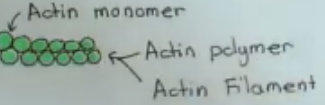 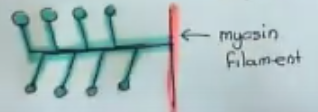 Role of intracellular calcium in SMC?
Calcium is bound to calmodulin 
Myosin light chain kinase is activated
Myosin in thick filaments is phosphorylated 
Leads to SMC
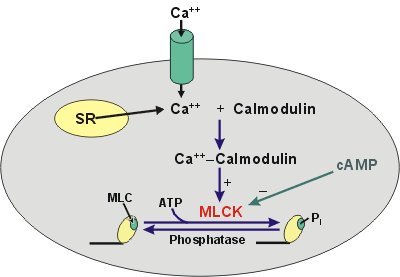 Role of phospholipase C- β1 (PLC-β1)
Once agonist acetylcholine (ACh) is bound to its muscarinic receptor, it activates the G-protein which interacts with PLC-β1

Cleave the bond between phosphatidylinositol 4,5-bisphosphate (PIP2) and lipid bilayer
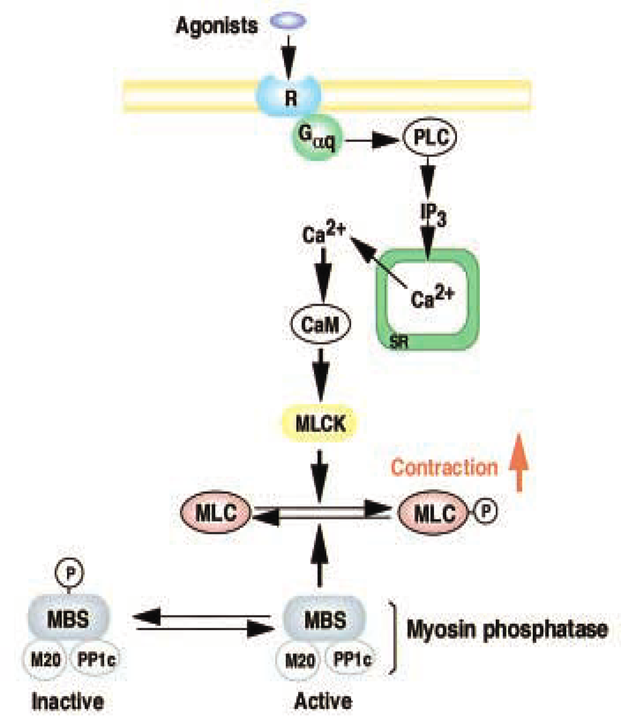 How does PLC-β1 effect intracellular calcium release?
Gene Knockout cell line
PLC-β1 knockout KO mice will be obtained online with the null mutation on a C57Bl6 background strain 
http://www.findmice.org/summary?gaccid=MGI:97613.

Smooth muscle tissues (myocytes) will be
      isolated enzymatically as done in (Tokita 2015)
Fluo-4 dye
Fluo-4AM dye
The dye is now able to enter the cell due to no ionization
Experiment Procedure
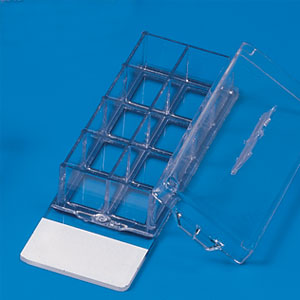 Fluo-4 AM solution will be mixed with a buffer solution
Myocytes will be placed in a chamber of a slide
Fluo-4 solution will be added to the slide and incubated
Non-specific esterase
Experiment procedure (micro-fluorometer)
Myocytes will be placed in micro-fluorometer
ACh will be added on top of the myocytes

Laser pointed at 485nm

images analyzed using ImageJ software on an inverted LCD microscope
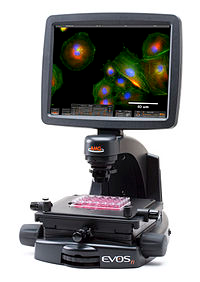 Experiment procedure (Fmin)
Triton X-100 (detergent) will be added to lyse myocytes

BAPTA will be added to bind to calcium

Fluorescence will be imaged using inverted microscope with LCD monitor
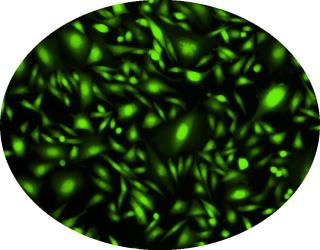 Experiment procedure (Fmax)
Calcium in the form of CaCl2 will be added to the solution

Saturation of BAPTA

Increase in fluorescence
Discussion
It is anticipated that there will be an increase in Ca2+ release in myocytes from wild type mice in response to ACh and that there will be no Ca2+ release in myocytes from PLC-β1 KO mice.  This is because there will be no PIP2 hydrolysis, and IP3 release in PLC-β1 KO mice. 

Understanding the role of these enzymes will help us understand the regulation of smooth muscle contraction and how to address problems related to lack of or unregulated contraction of the smooth muscle.
Questions?